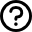 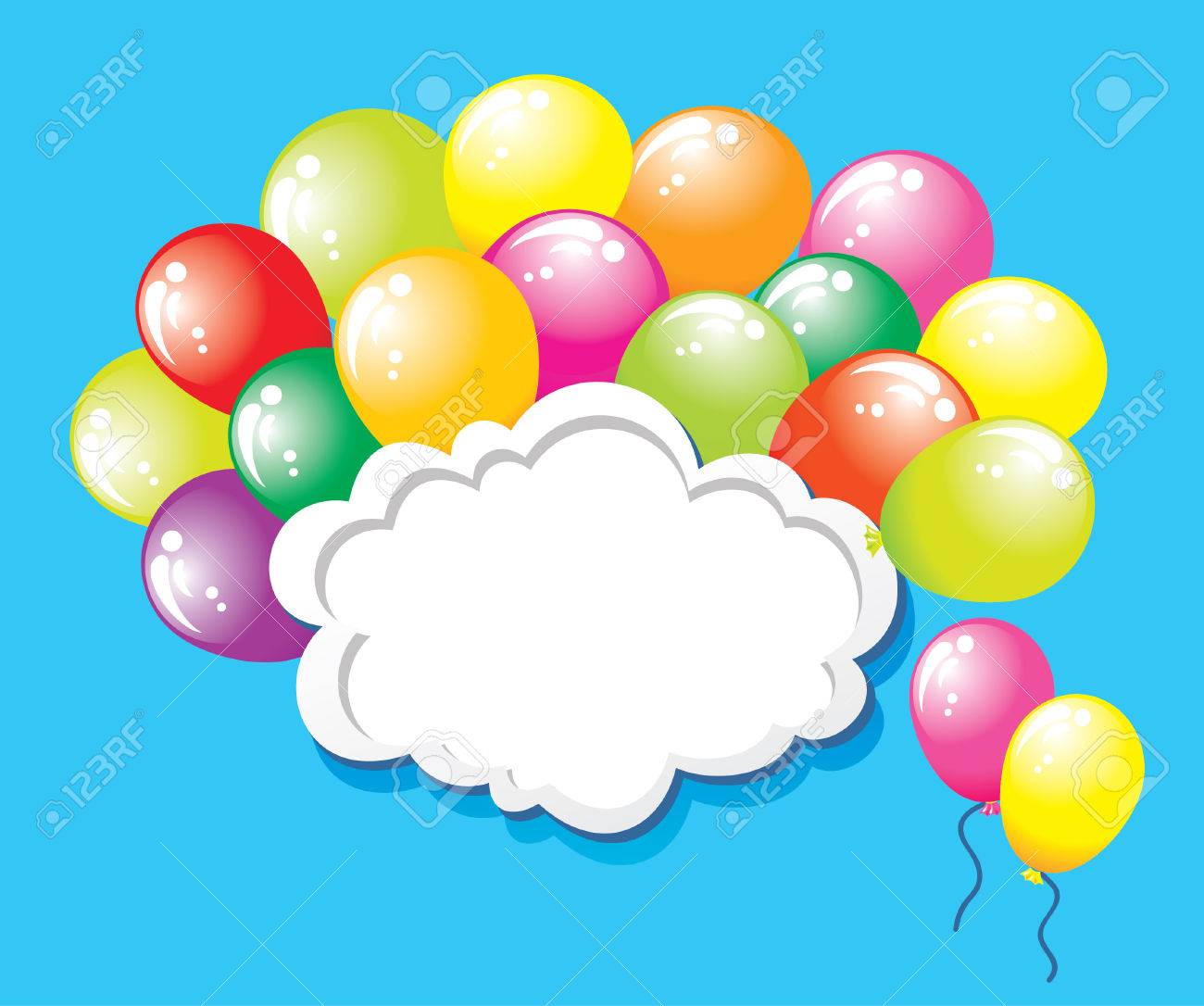 1
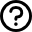 2
3
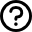 4
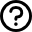 5
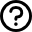 10
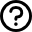 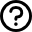 6
7
8
9
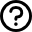 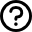 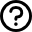 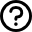 12
13
14
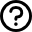 15
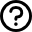 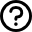 11
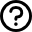 BRAVÓÓÓÓ!
16
17
18
19
20
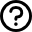 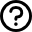 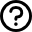 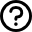 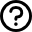 Otázka (úloha) č. 1

Číslicu napíš slovom. 

3k✍
ODPOVEĎ
NASPÄŤ
Odpoveď na otázku (úlohu) č. 1 

trik
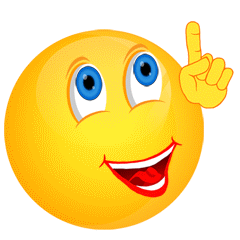 NASPÄŤ
Otázka (úloha) č. 2

Číslicu napíš slovom. 

me100 ✍
ODPOVEĎ
NASPÄŤ
Odpoveď na otázku (úlohu) č. 2

mesto
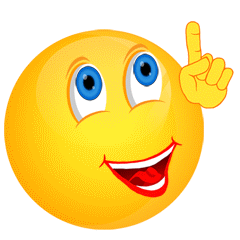 NASPÄŤ
Otázka (úloha) č. 3

Číslicu napíš slovom. 

2re✍
ODPOVEĎ
NASPÄŤ
Odpoveď na otázku (úlohu) č. 3

dvere
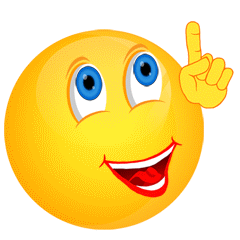 NASPÄŤ
Otázka (úloha) č. 4

Číslicu napíš slovom. 

100lička ✍
ODPOVEĎ
NASPÄŤ
Odpoveď na otázku (úlohu) č. 4 

stolička
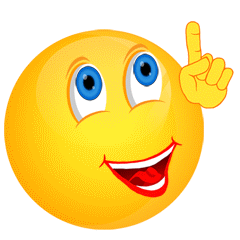 NASPÄŤ
Otázka (úloha) č. 5

Číslicu napíš slovom. 

o5 ✍
ODPOVEĎ
NASPÄŤ
Odpoveď na otázku (úlohu) č. 5 

opäť
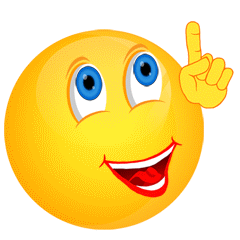 NASPÄŤ
Otázka (úloha) č. 6

Číslicu napíš slovom. 

la100vičky ✍
ODPOVEĎ
NASPÄŤ
Odpoveď na otázku (úlohu) č. 6 

lastovičky
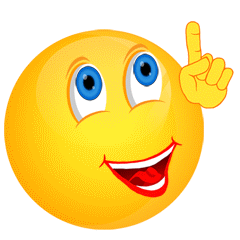 NASPÄŤ
Otázka (úloha) č. 7

Číslicu napíš slovom. 

3elili ✍
ODPOVEĎ
NASPÄŤ
Odpoveď na otázku (úlohu) č. 7 

trielili
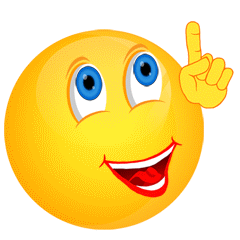 NASPÄŤ
Otázka (úloha) č. 8

Číslicu napíš slovom. 

ce100vateľ ✍
ODPOVEĎ
NASPÄŤ
Odpoveď na otázku (úlohu) č. 8 

cestovateľ
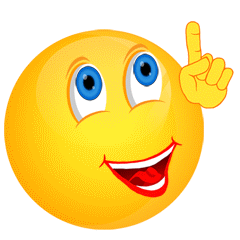 NASPÄŤ
Otázka (úloha) č. 9

Číslicu napíš slovom. 

nes3eľame ✍
ODPOVEĎ
NASPÄŤ
Odpoveď na otázku (úlohu) č. 9 

nestrieľame
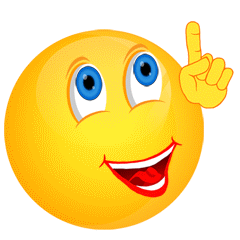 NASPÄŤ
Otázka (úloha) č. 10

Číslicu napíš slovom. Vetu potom správne prepíš. 

Prišl 8 veľa sťahovavých vtákov.
ODPOVEĎ
NASPÄŤ
Odpoveď na otázku (úlohu) č. 10

Prišl  osem veľa sťahovavých vtákov. 
Prišlo  sem veľa sťahovavých vtákov.
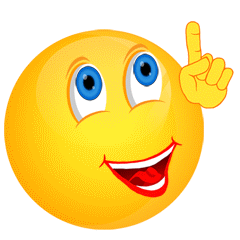 NASPÄŤ
Otázka (úloha) č. 11

Číslicu napíš slovom. Vetu potom správne prepíš. 

Na be 7 u položili zaujímavé otázky.
ODPOVEĎ
NASPÄŤ
Odpoveď na otázku (úlohu) č. 11

Na be sedem u položili zaujímavé otázky. 
Na besede mu položili zaujímavé otázky.
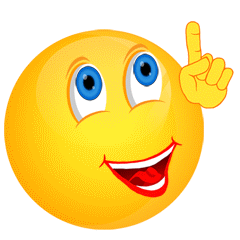 NASPÄŤ
Otázka (úloha) č. 12

Číslicu napíš slovom. Vetu potom správne prepíš. 

Unavený deduško len v 7 ohol odpočívať.
ODPOVEĎ
NASPÄŤ
Odpoveď na otázku (úlohu) č. 12

Unavený deduško len v sedem ohol odpočívať. 
Unavený deduško len v sede mohol odpočívať.
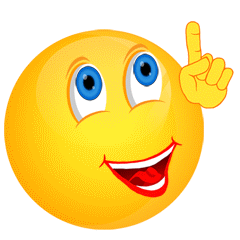 NASPÄŤ
Otázka (úloha) č. 13

Číslicu napíš slovom. Vetu potom správne prepíš. 

Naša 3edna niesla z po 4 adne veľký balík.
ODPOVEĎ
NASPÄŤ
Odpoveď na otázku (úlohu) č. 13

Naša triedna niesla z po štyri adne veľký balík. 
Naša triedna niesla z pošty riadne veľký balík.
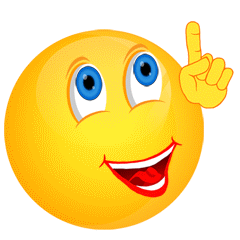 NASPÄŤ
Otázka (úloha) č. 14

Číslicu napíš slovom. Vetu potom správne prepíš. 

Pa3k sa po namáhavej túre le2 vrátil s5.
ODPOVEĎ
NASPÄŤ
Odpoveď na otázku (úlohu) č. 14

Patrik sa po namáhavej túre ledva vrátil späť.
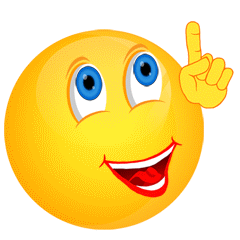 NASPÄŤ
Otázka (úloha) č. 15

Číslicu napíš slovom. Vetu potom správne prepíš. 

Marek, na3 aj tie staré 2re!
ODPOVEĎ
NASPÄŤ
Odpoveď na otázku (úlohu) č. 15

Marek, natri aj tie staré dvere!
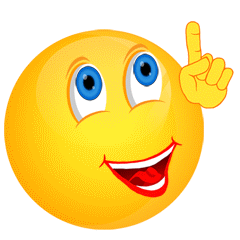 NASPÄŤ
Otázka (úloha) č. 16

Číslicu napíš slovom. Vetu potom správne prepíš. 

Aj Tomáš 3elil za me100 ako vyplašený zajac.
ODPOVEĎ
NASPÄŤ
Odpoveď na otázku (úlohu) č. 16

Aj Tomáš trielil za mesto ako vyplašený zajac.
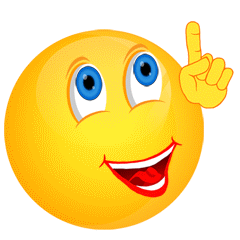 NASPÄŤ
Otázka (úloha) č. 17

Číslicu napíš slovom. Vetu potom správne prepíš. 

Dali sme si naos3ť nožnice.
ODPOVEĎ
NASPÄŤ
Odpoveď na otázku (úlohu) č. 17

Dali sme si naostriť nožnice.
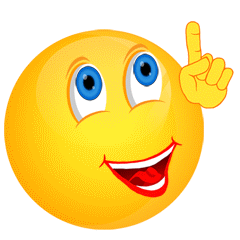 NASPÄŤ
Otázka (úloha) č. 18

Číslicu napíš slovom. Vetu potom správne prepíš. 

Le 12 ahal hore kopcom.
ODPOVEĎ
NASPÄŤ
Odpoveď na otázku (úlohu) č. 18

Le dvanásť ahal hore kopcom. 
Ledva nás ťahal hore kopcom.
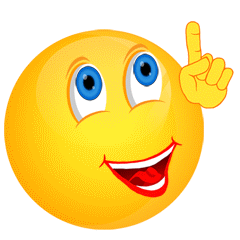 NASPÄŤ
Otázka (úloha) č. 19

Číslicu napíš slovom. Vetu potom správne prepíš. 

Z kríkov sa ozývalo kamarátkino 100naie.
ODPOVEĎ
NASPÄŤ
Odpoveď na otázku (úlohu) č. 19

Z kríkov sa ozývalo kamarátkino stonaie.
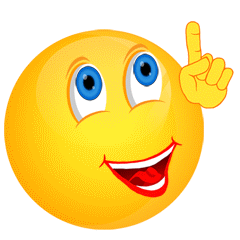 NASPÄŤ
Otázka (úloha) č. 20

Číslicu napíš slovom. Vetu potom správne prepíš. 

Z futbalovej 3búny sa ozýva hvízdanie fanúšikov.
ODPOVEĎ
NASPÄŤ
Odpoveď na otázku (úlohu) č. 20

Z futbalovej tribúny sa ozýva hvízdanie fanúšikov.
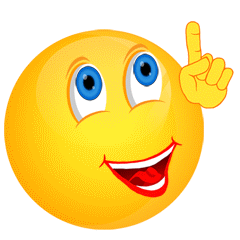 NASPÄŤ